6-1
Objectives: 1.  Identify systems of equations2. Determine solutions to a system of equations.  3. Solve systems of equations by GRAPHING
6-1
System of equations: 2 linear equations together.

The solution to a system of equations is an ordered pair (x,y) where the two lines intersect (cross)

 Example: 
The solution to the system 
Graphed to the right is (2,2)
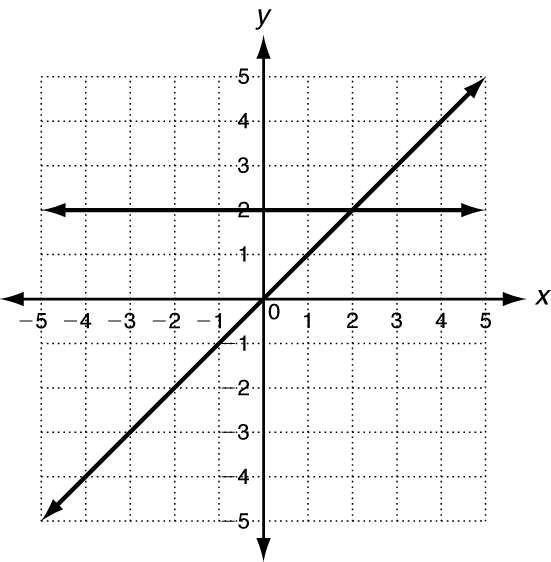 6-1
Practice
Determine the solution to the system of equations.
1)			    2)			    3)
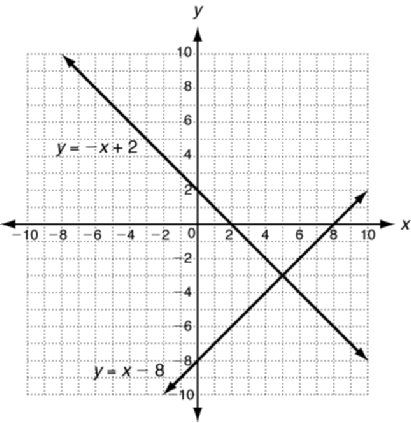 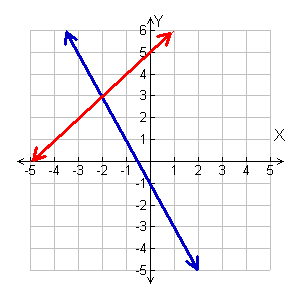 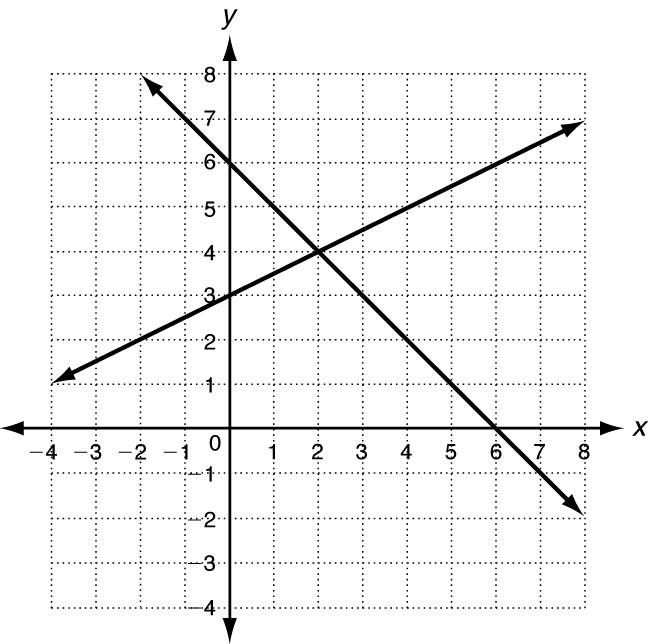 (2, 4)
(-2, 3)
(5, -3)
6-1
A solution to a system of equations makes BOTH statements true. 

Meaning: If you plug in that ordered pair to both equations for x and y then the left side will equal the right side.
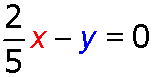 3x – y   13
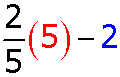 3(5) – 2   13
0
2 – 2   0
15 – 2    13

0   0
13    13

6-1
Tell whether the ordered pair is 
a solution of the given system.
3)
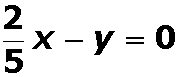 (5, 2);
3x – y = 13
The ordered pair (5, 2) makes both equations true.
(5, 2) is the solution of the system.
–x + y = 2
x + 3y = 4
–(–2) + 2    2
–2 + 3(2)  4
4    2
–2 + 6   4
4   4
6-1
Tell whether the ordered pair is 
a solution of the given system.
4)
x + 3y = 4
(–2, 2);
–x + y = 2

The ordered pair (–2, 2) makes one equation true but not the other.
(–2, 2) is not a solution of the system.
2x + y = 5
(1, 3);
–2x + y = 1
2x + y = 5
–2x + y = 1
2(1) + 3   5
–2(1) + 3    1
–2 + 3    1
2 + 3   5


1    1
5   5
6-1
Tell whether the ordered pair is 
a solution of the given system.
5)
The ordered pair (1, 3) makes both equations true.
(1, 3) is the solution of the system.
x – 2y = 4
3x + y = 6
3(2) + (–1)  6
2 – 2(–1)  4
6 – 1   6
2 + 2   4

5    6
4   4
6-1
Tell whether the ordered pair is 
a solution of the given system.
6)
x – 2y = 4
(2, –1);
3x + y = 6
The ordered pair (2, –1) makes one equation true, but not the other.
(2, –1) is not a solution of the system.
6-1
The number of solutions that the system 	of equations has can be determined by 	looking at the graph:
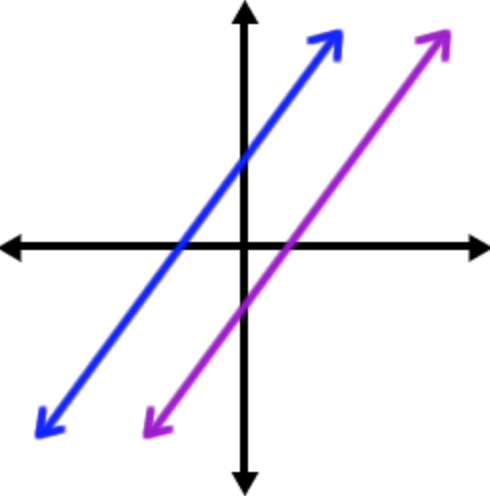 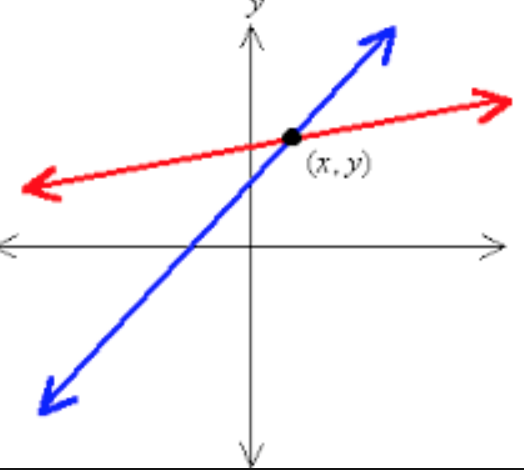 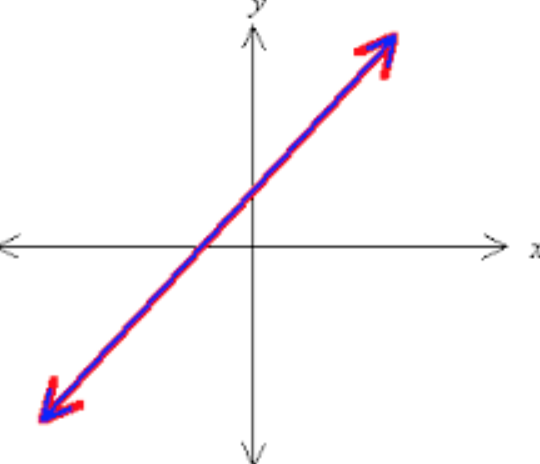 PARALLEL LINES never cross!

NO SOLUTION!
INTERSECTING LINES

ONE SOLUTION.
SAME LINE

INFINITE SOLUTIONS.
6-1
REVIEW: 
GRAPHING A LINEAR EQUATION. 

Steps:
Put equation in slope intercept form: 
		y = mx + b 
Plot the y intercept 
Use the slope to find another point 
Connect the dots and extend the lines!
Graph each system of equations. 
Determine the number of solutions. 
If the system has one solution, name it.
6-1
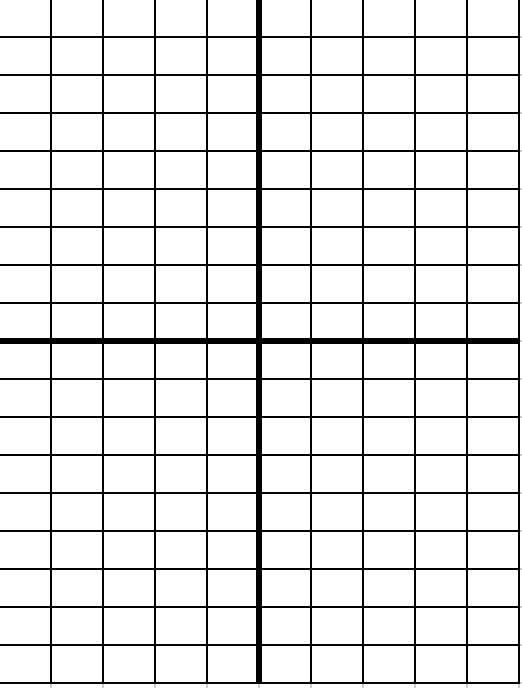 7)
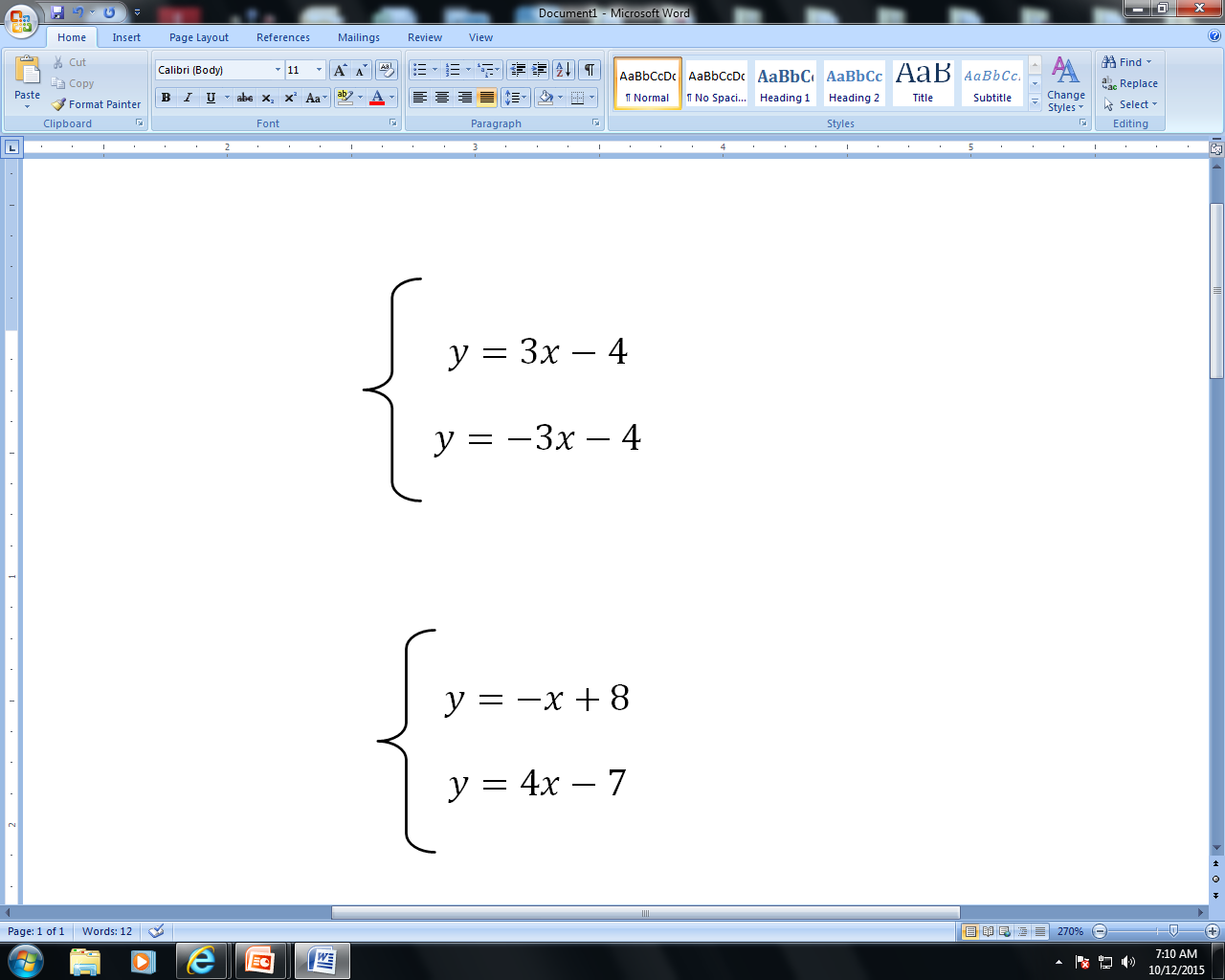 Graph each system of equations. 
Determine the number of solutions. 
If the system has one solution, name it.
6-1
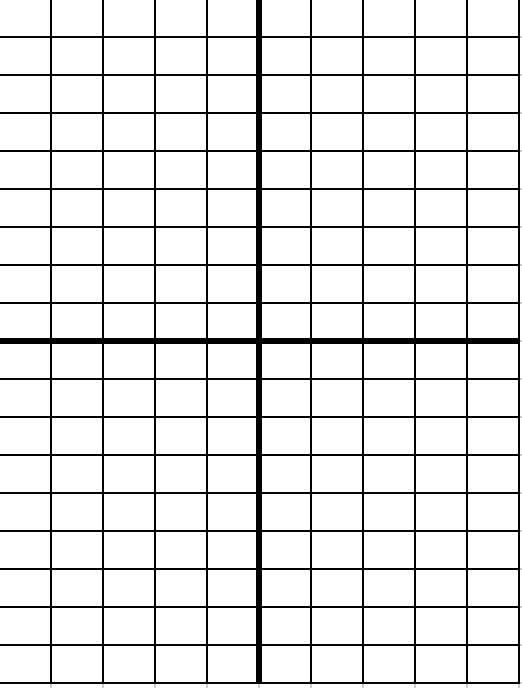 8)
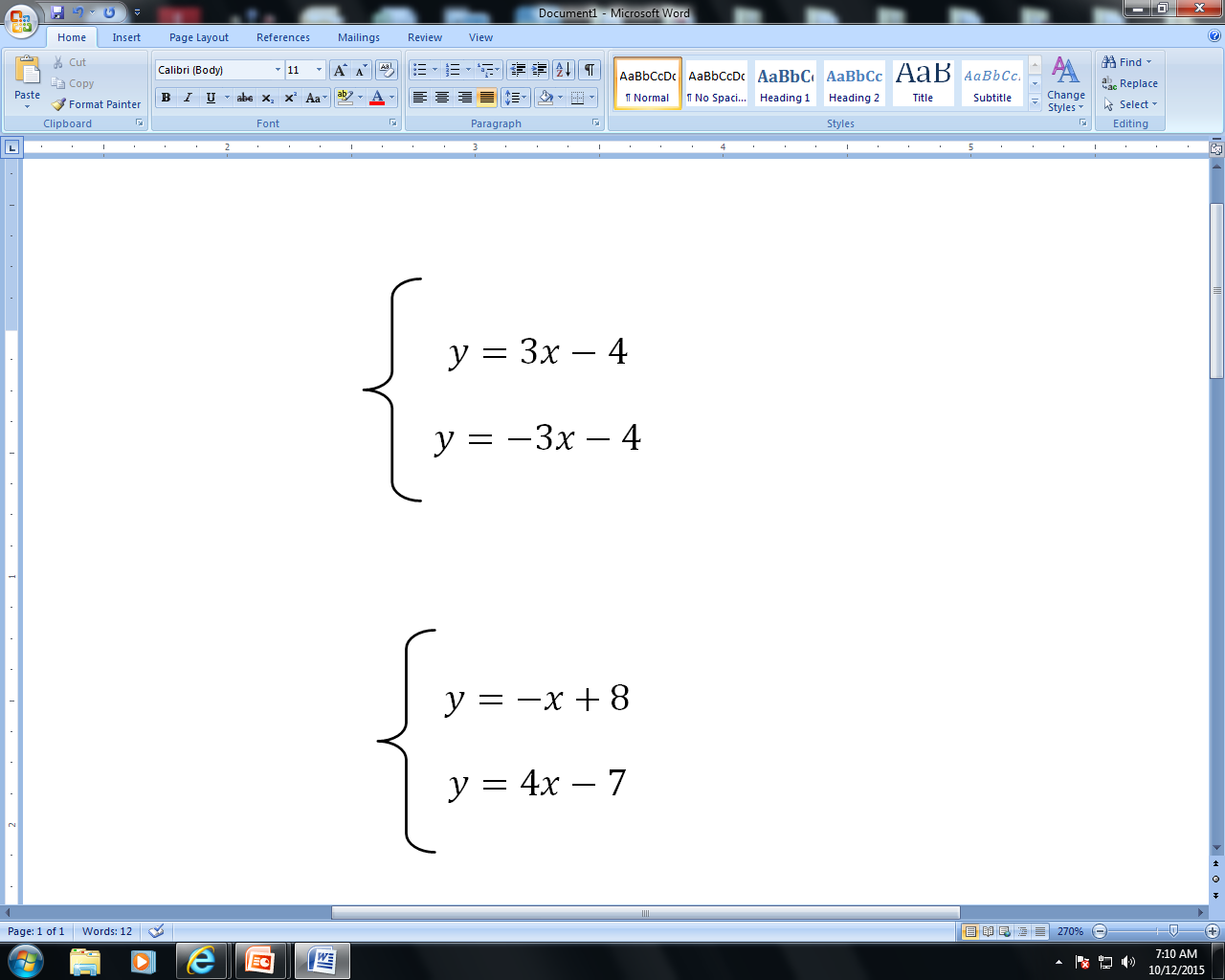 Graph each system of equations. 
Determine the number of solutions. 
If the system has one solution, name it.
6-1
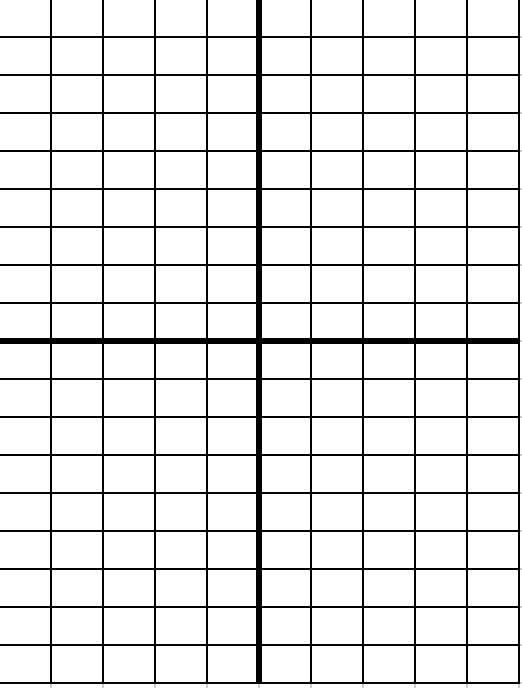 9)
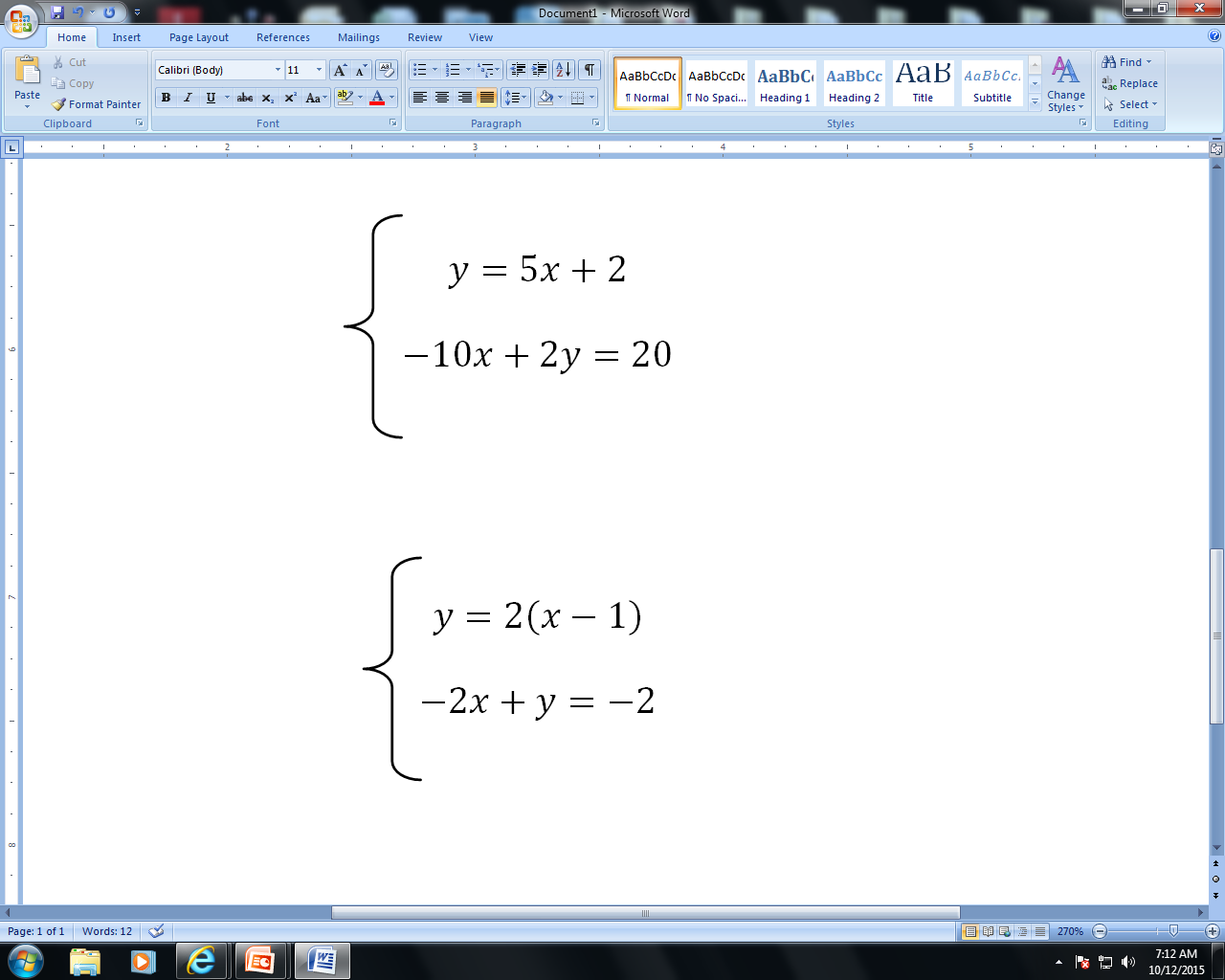 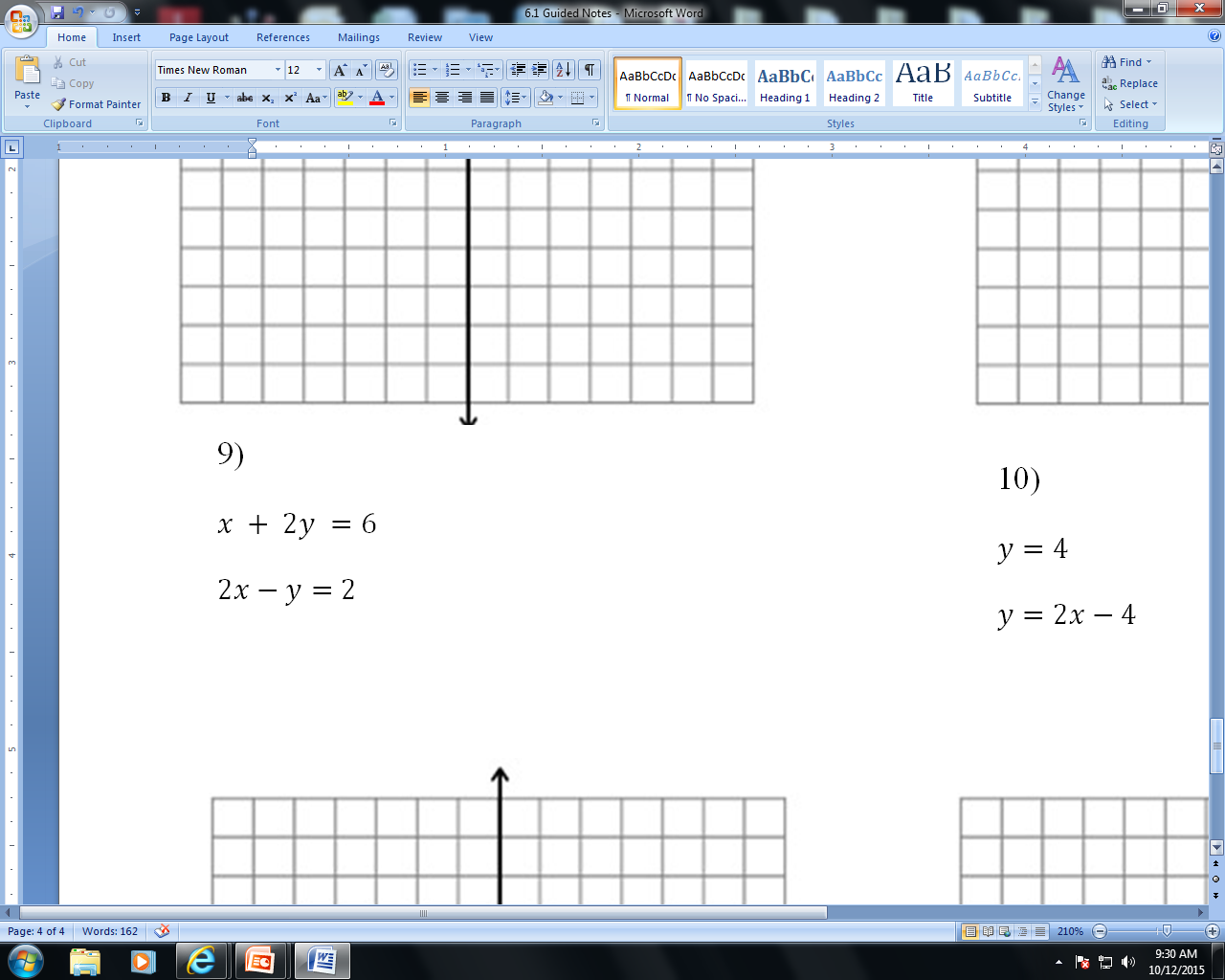 Graph each system of equations. 
Determine the number of solutions. 
If the system has one solution, name it.
6-1
10)
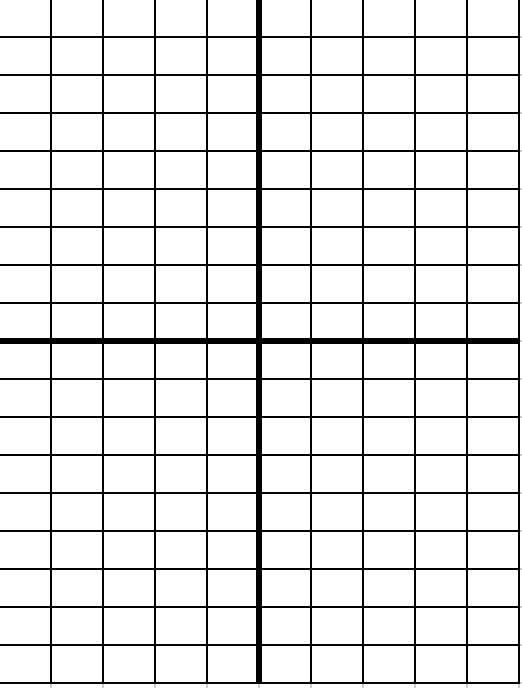 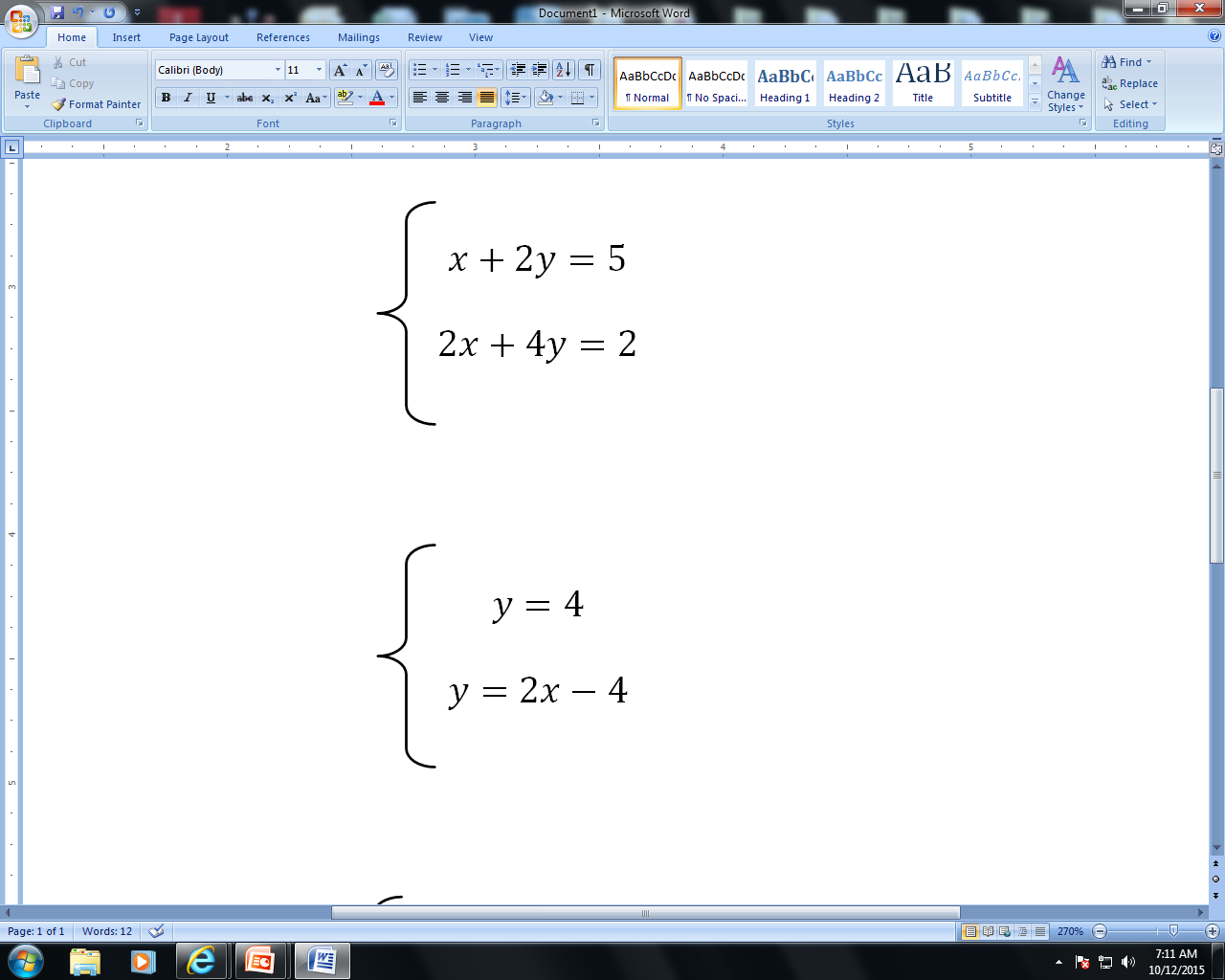 Graph each system of equations. 
Determine the number of solutions. 
If the system has one solution, name it.
6-1
11)
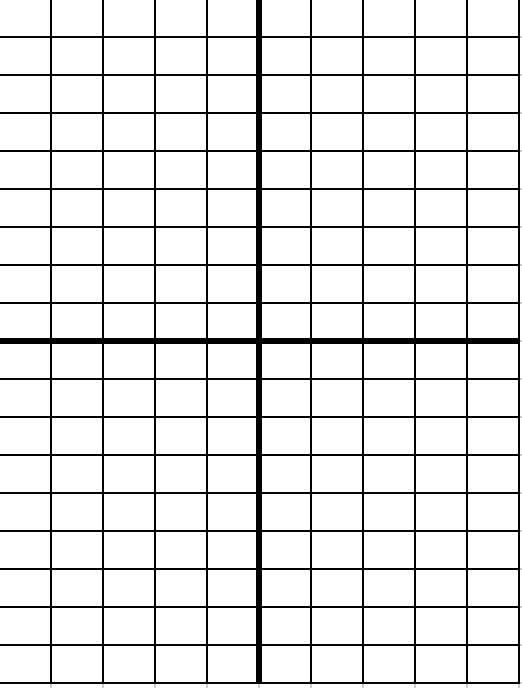 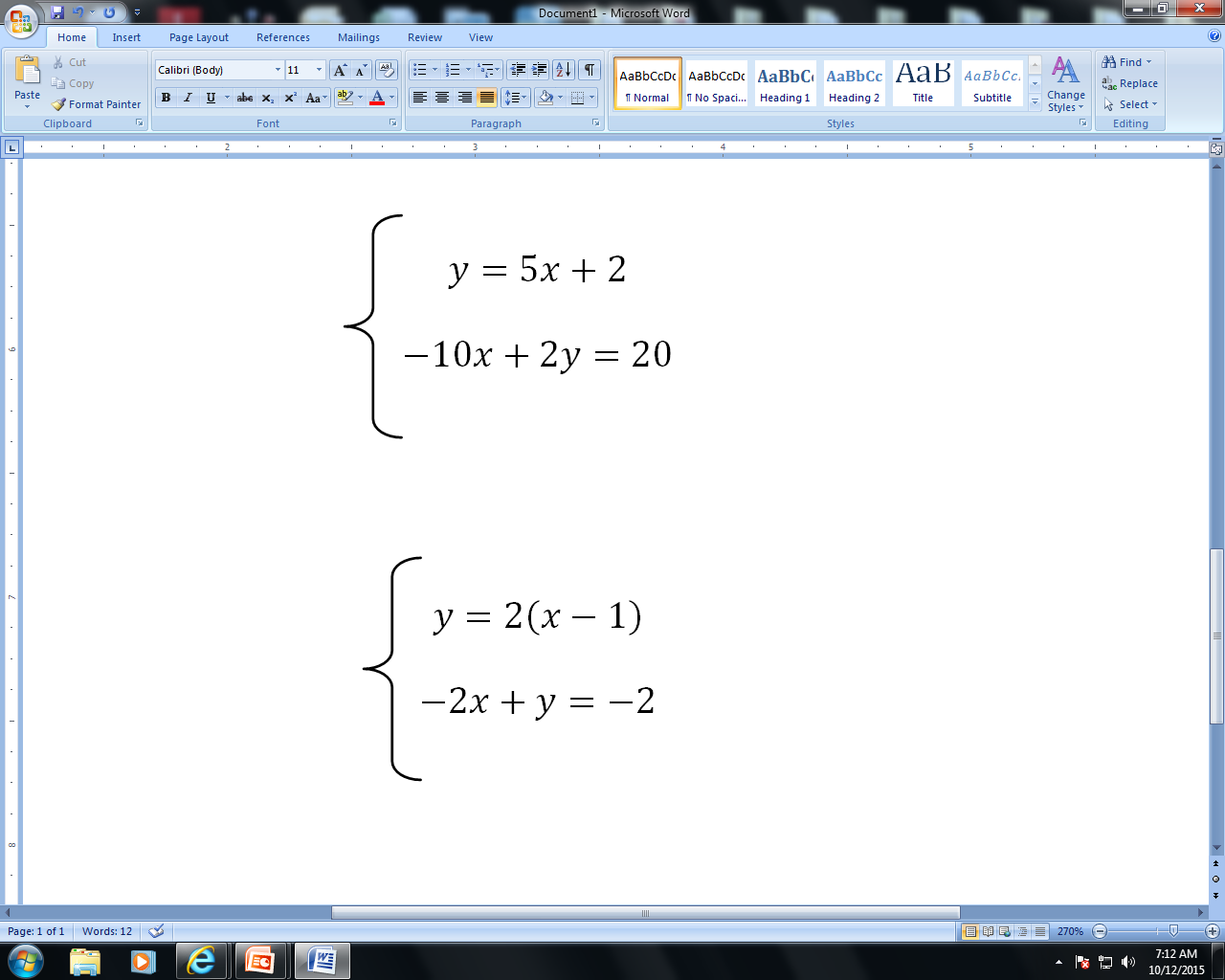 Graph each system of equations. 
Determine the number of solutions. 
If the system has one solution, name it.
6-1
12)
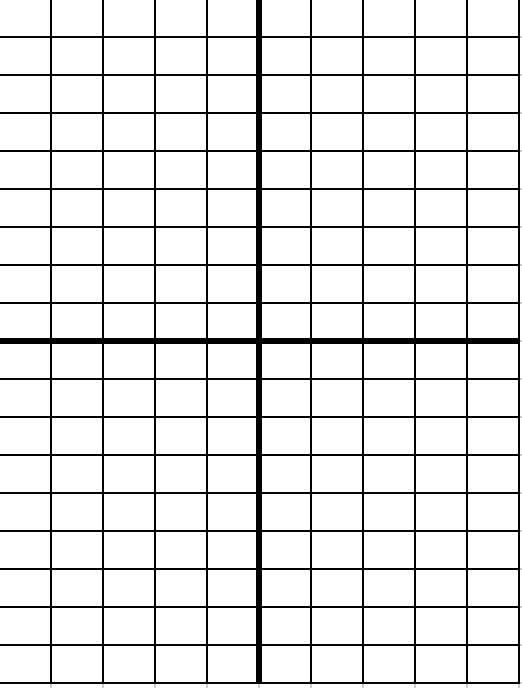 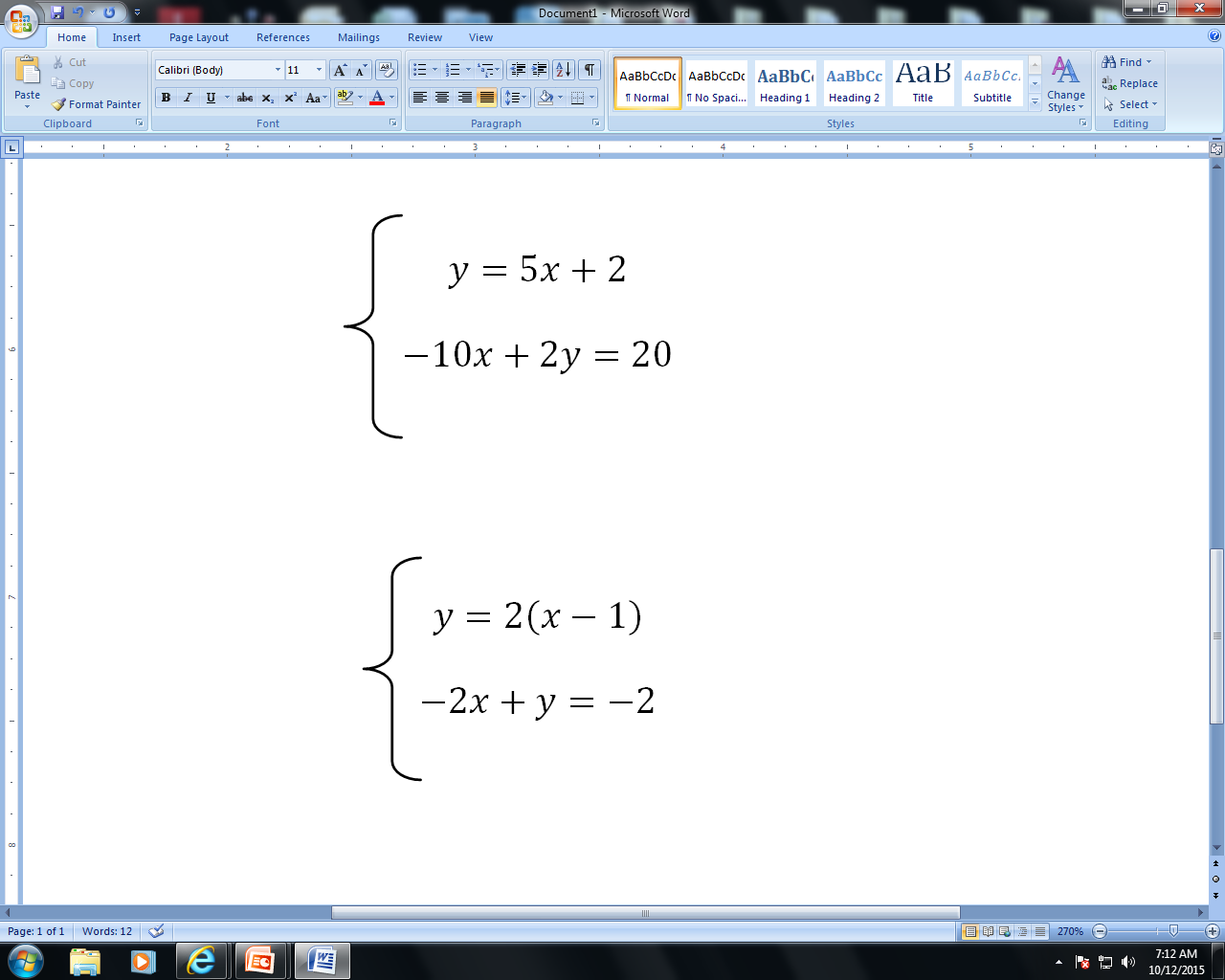 End Day 1!
Review from yesterday
Graph the following. Determine the number of solutions. If there is ONE solution you must name it.
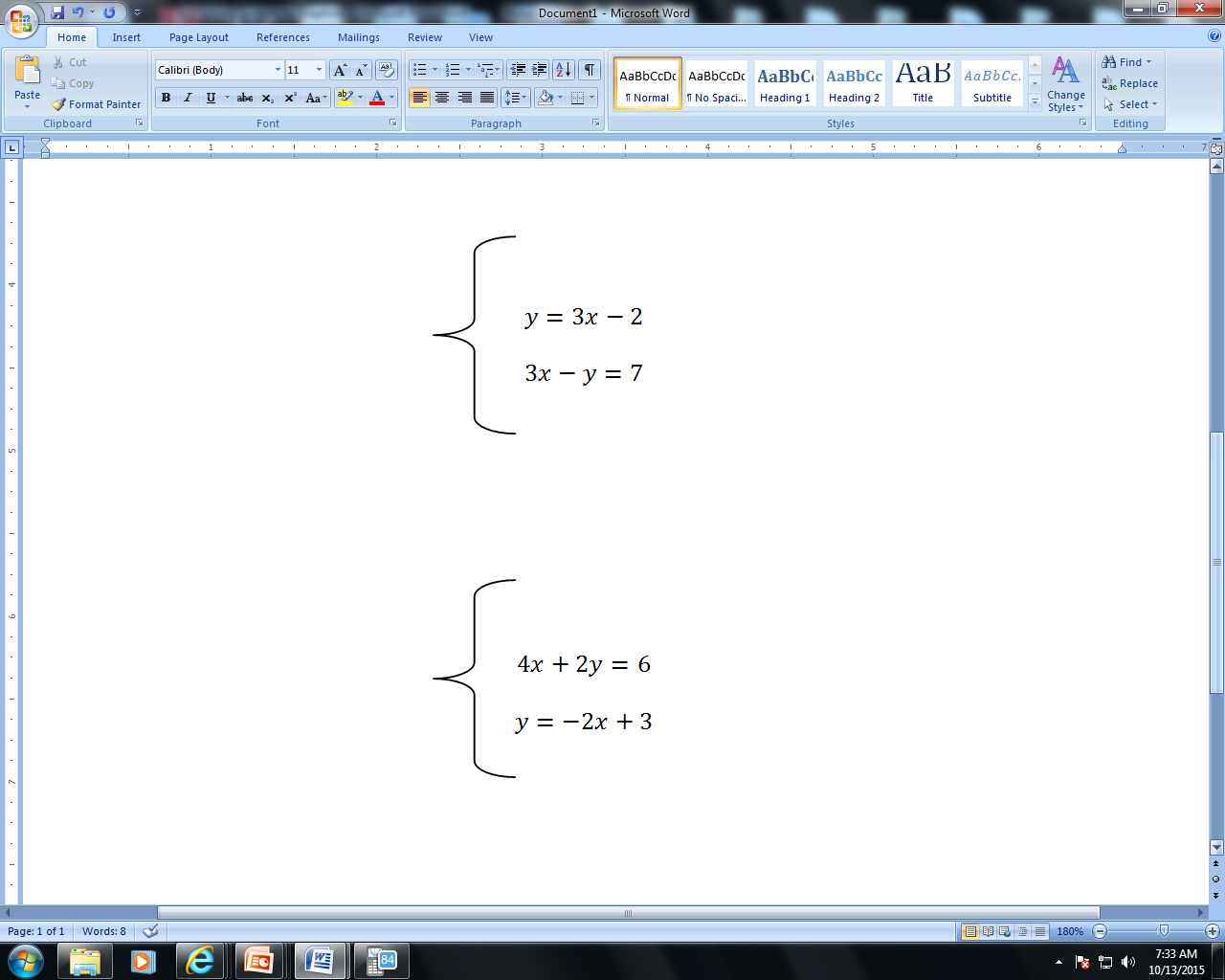 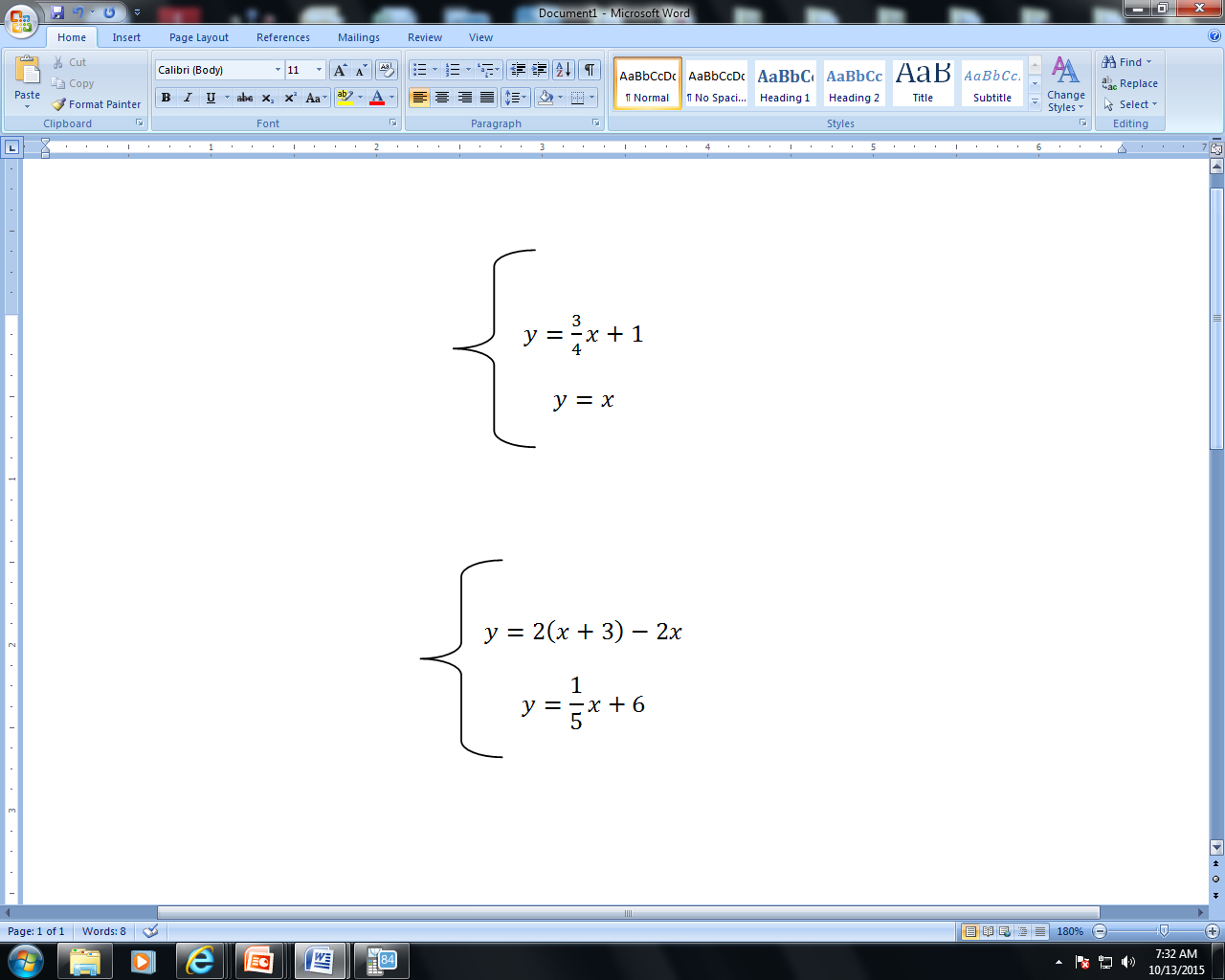 1) 					2)
3) 					4)
Review from yesterday
Determine if the following ordered pair is a solution:
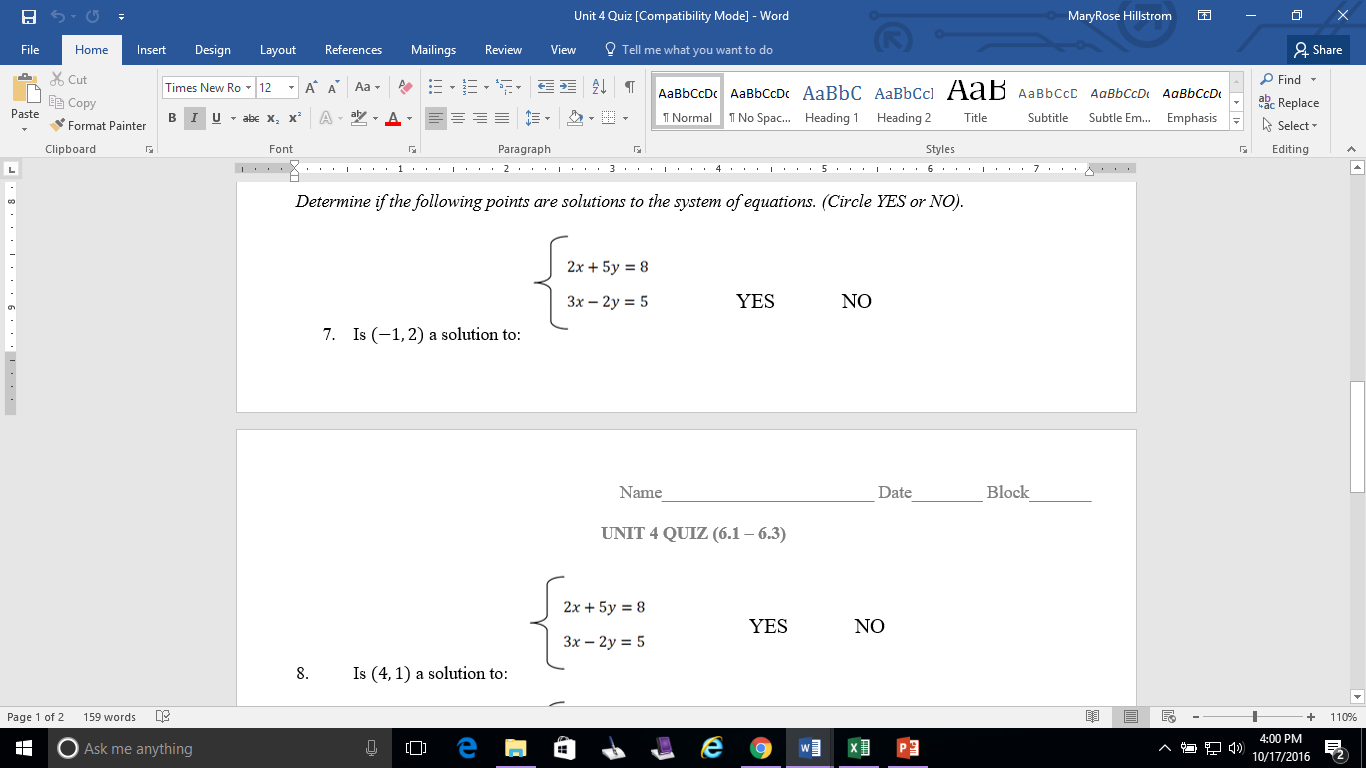 6)
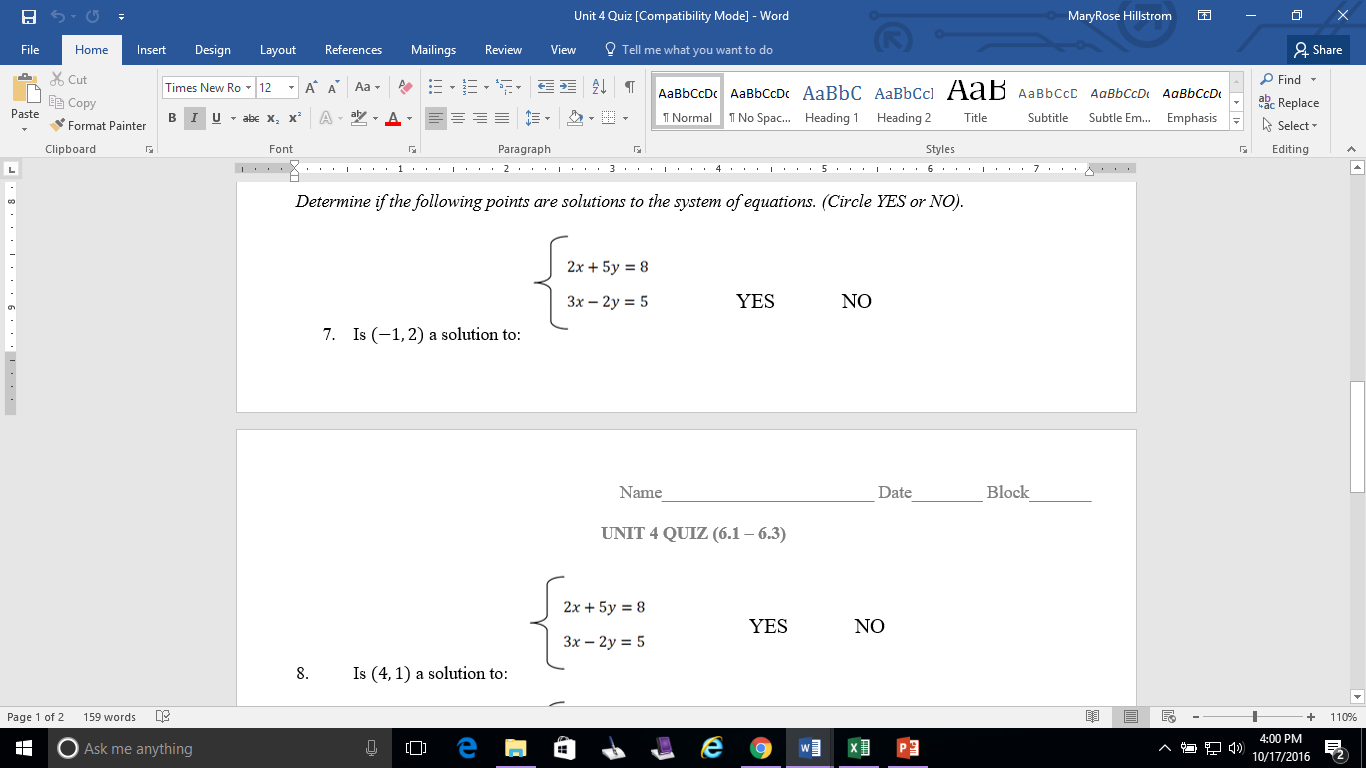 5)
Review from yesterday
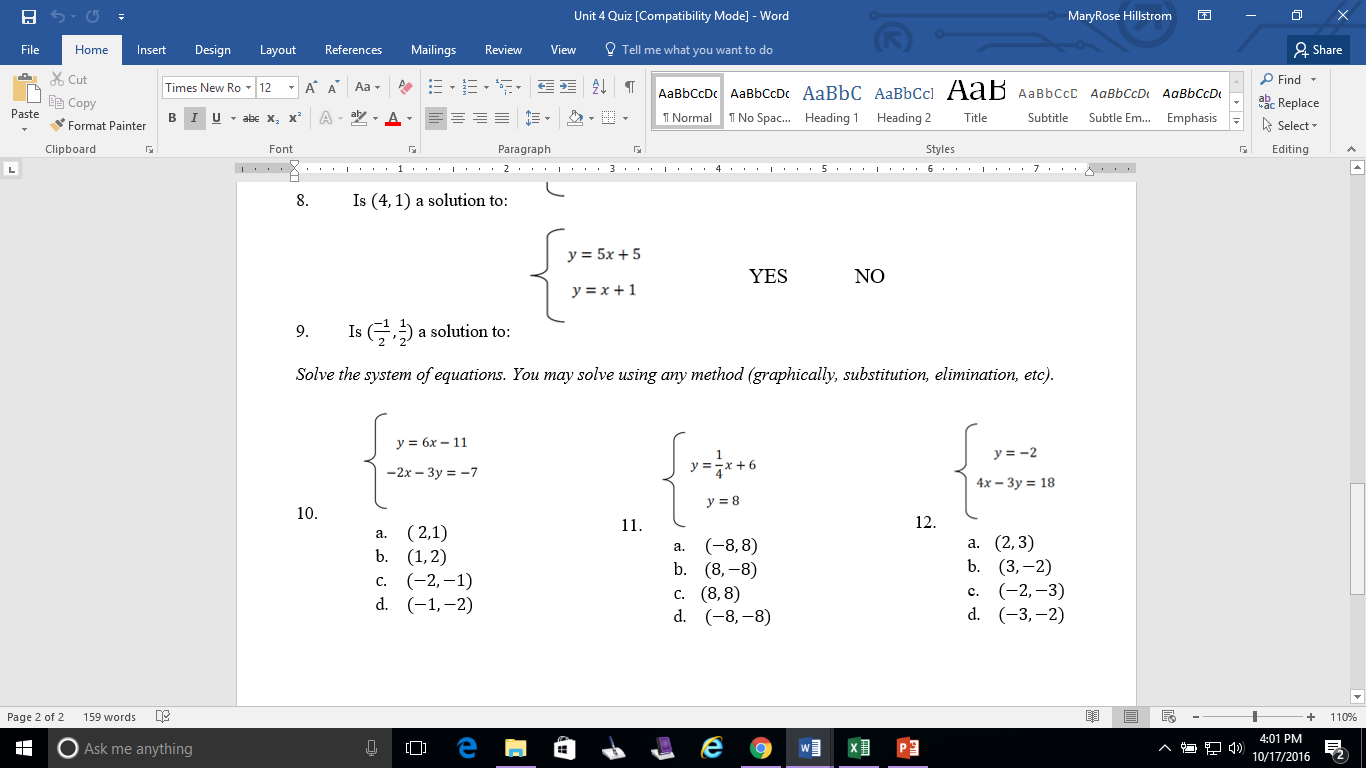 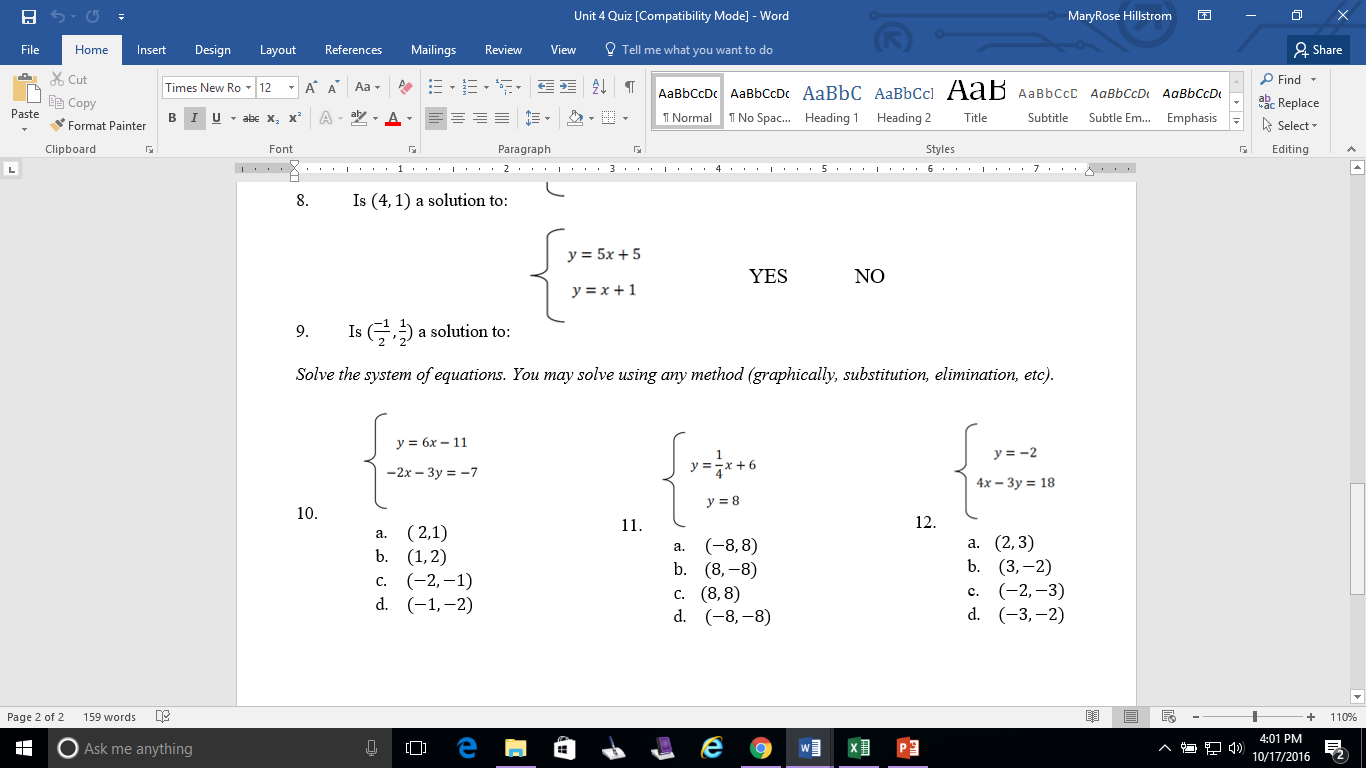 7)
8)
6-1
To find the INTERSECTION of two functions
Click on “Y=”
Type in equations
Click “2nd” → Click “TRACE” calc
Scroll down to “Intersect” #5 
It will say “first curve” → Move curser anywhere on the first line → ENTER
It will say “second curve” → Move curser anywhere on the second line → ENTER 
It will say “GUESS” → ENTER 
Answer is at the bottom of the screen
Find the solution to the system of equations
6-1
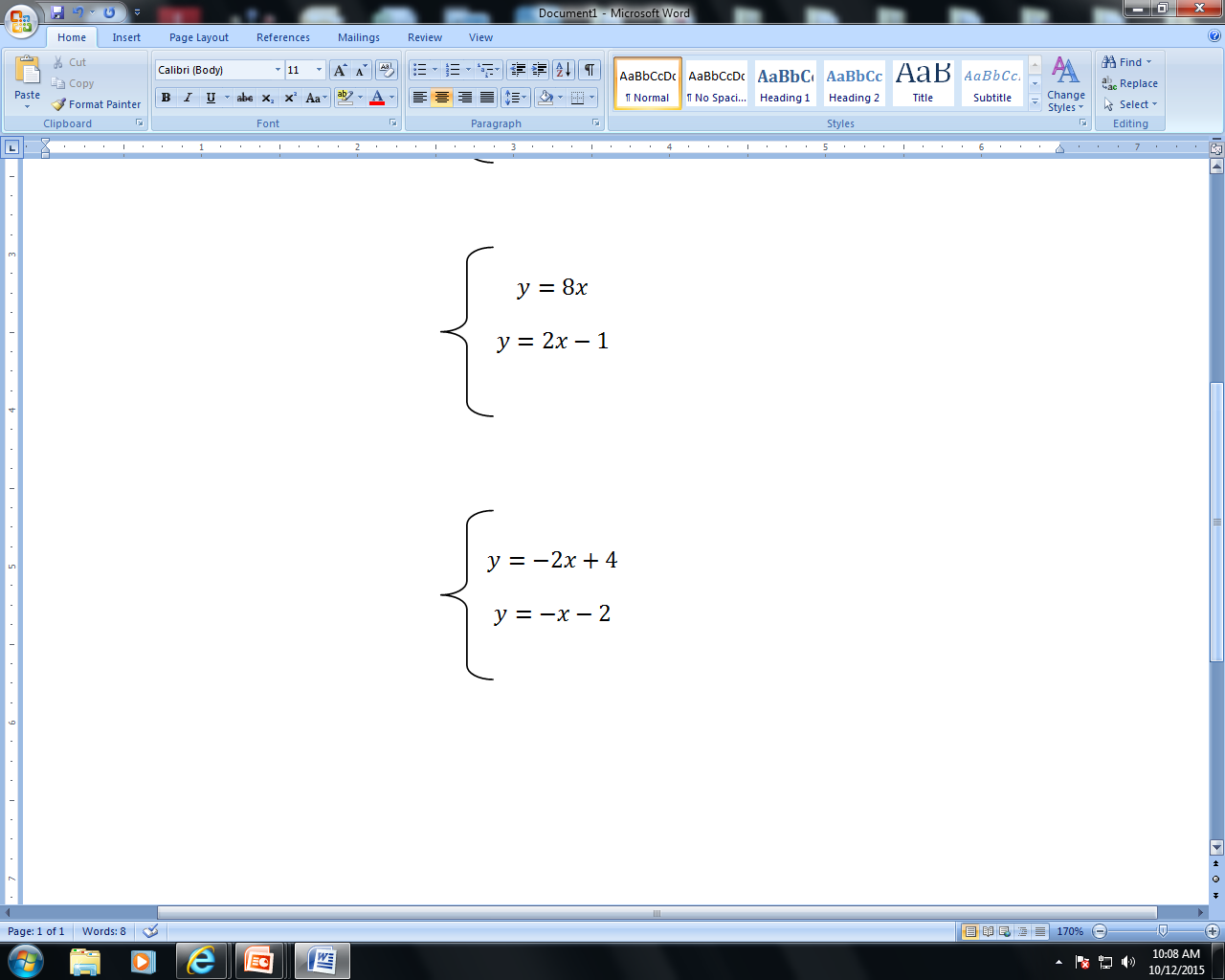 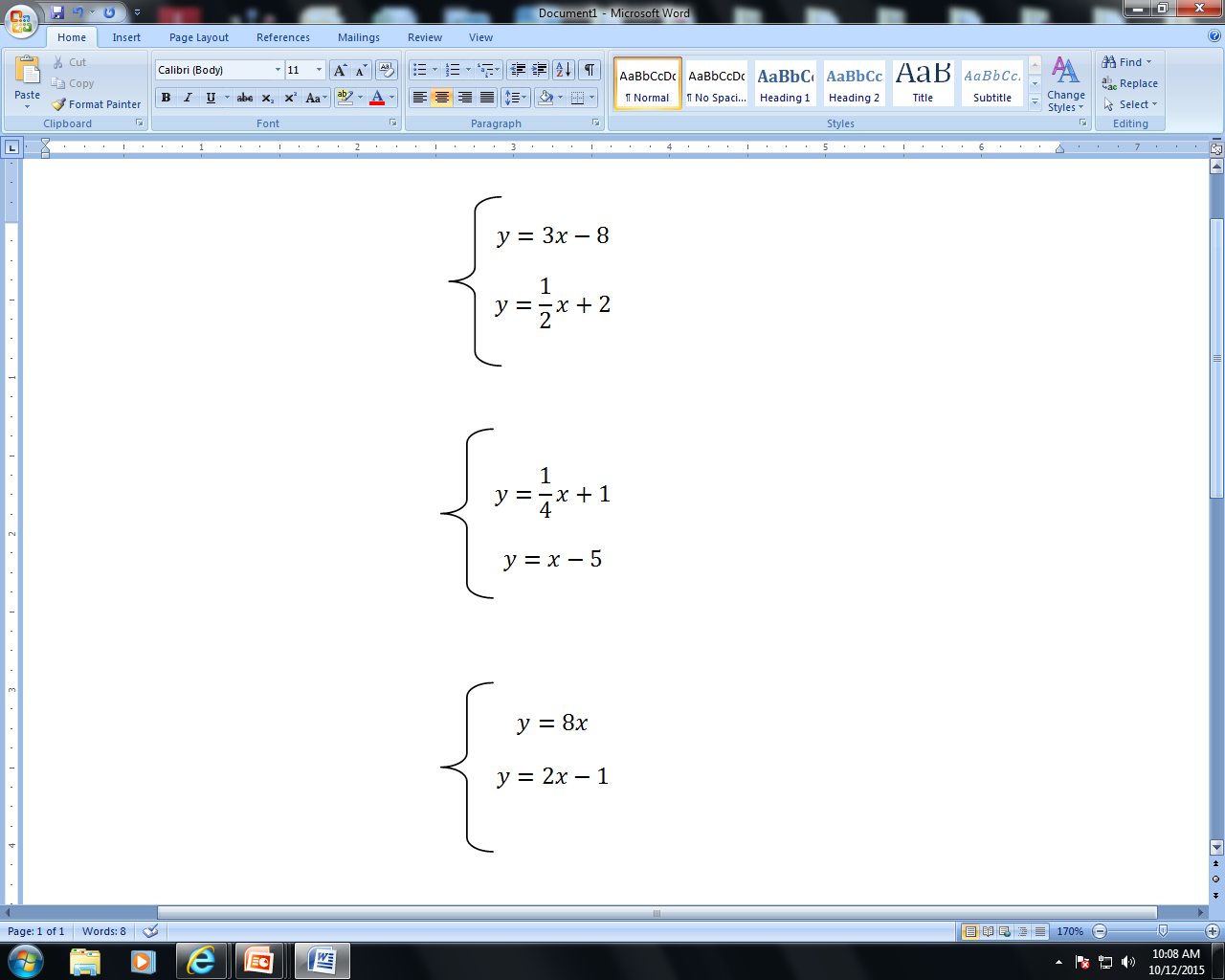 1)					2)
3)					4)
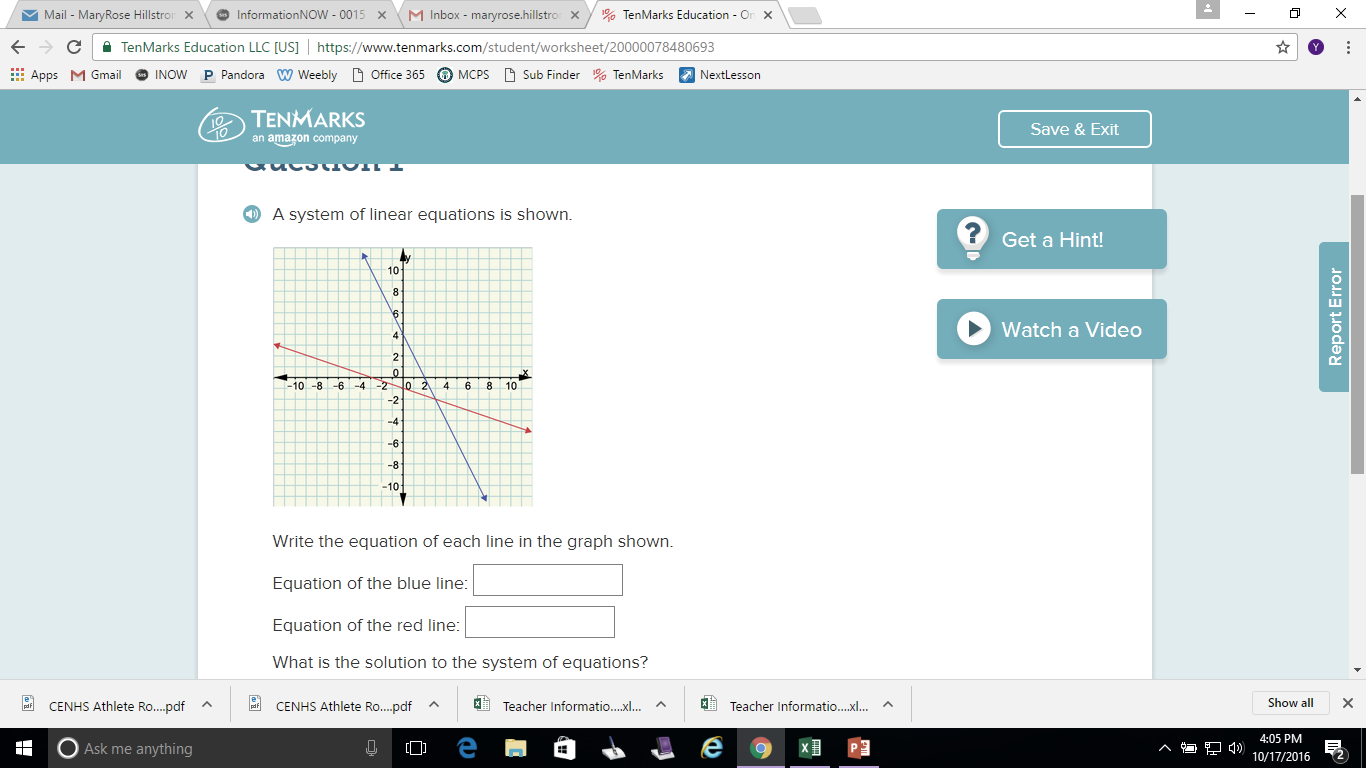 Write the equation of line 1: 
Write the equation of line 2: 
Write the solution to the system of equations:
2
1
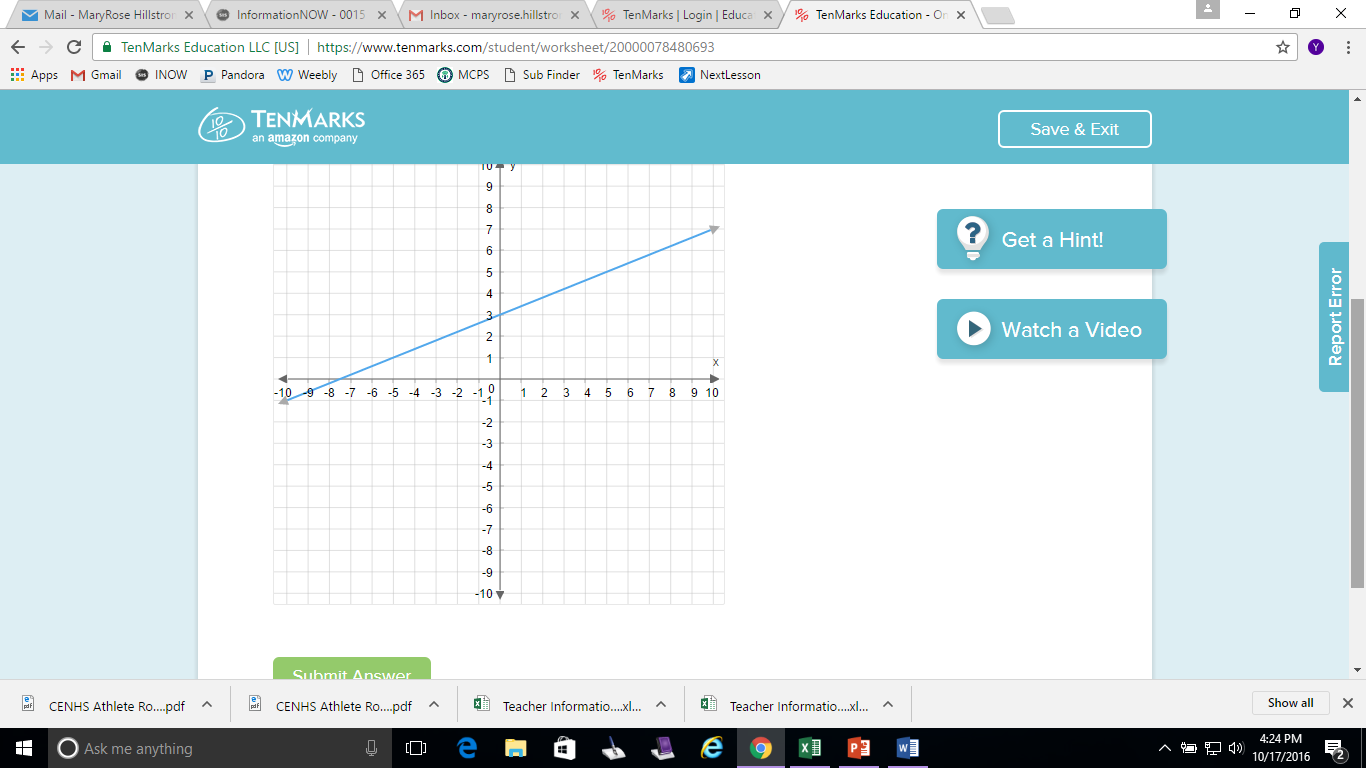 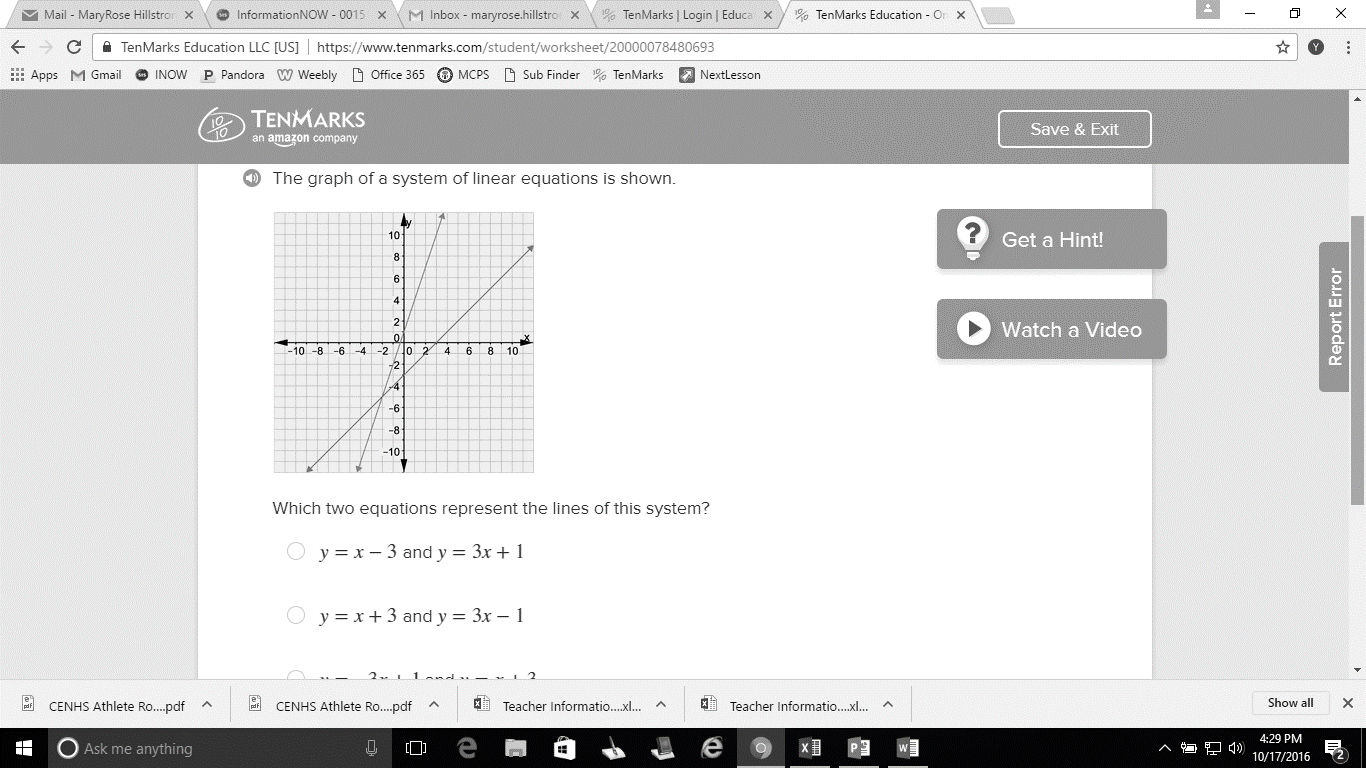 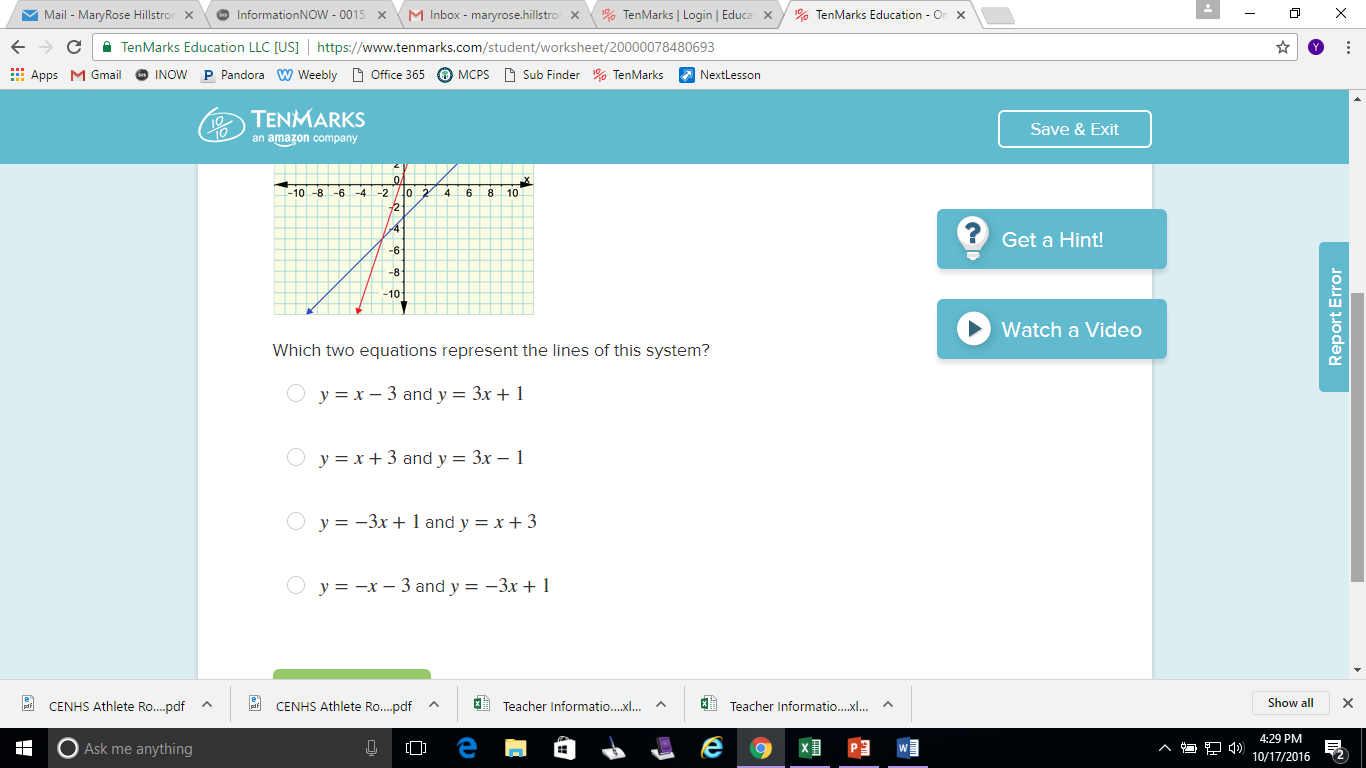 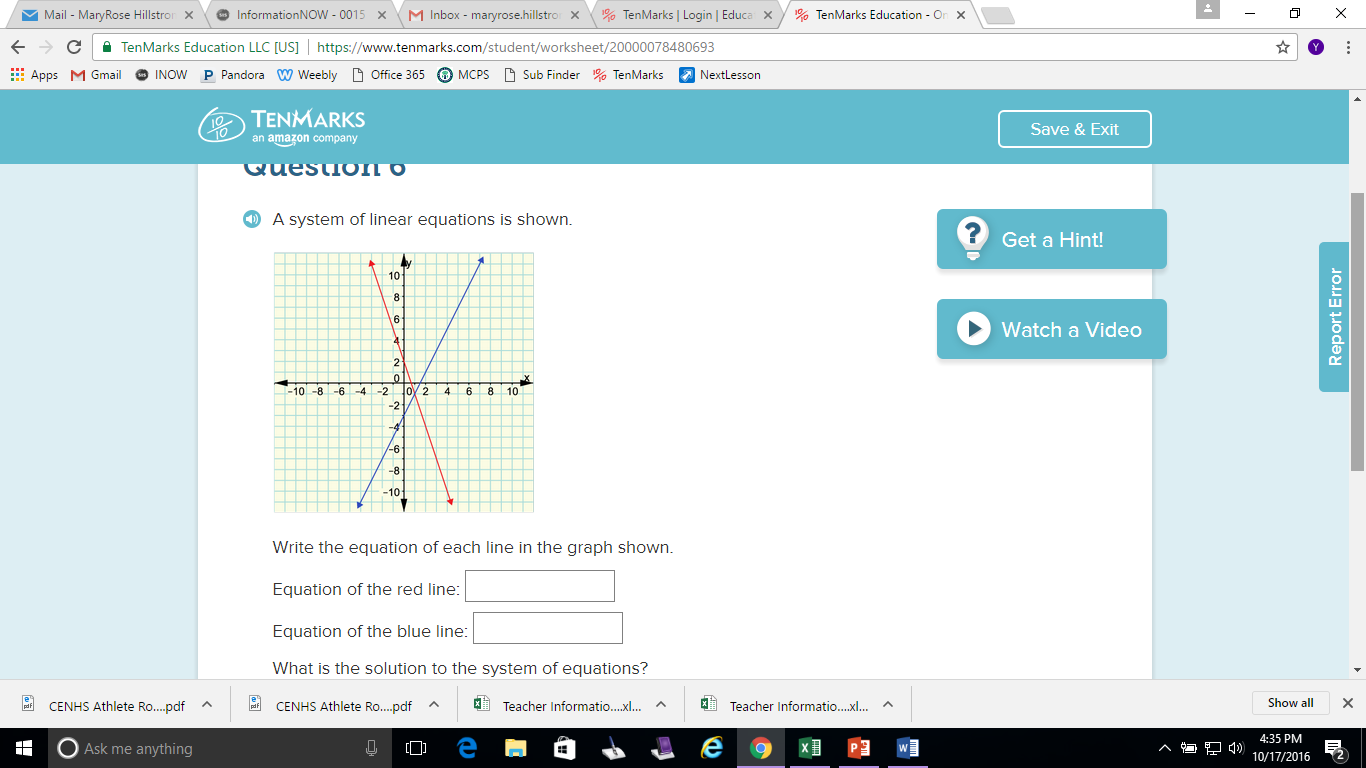 6. Write the equation of line 1: 
7. Write the equation of line 2: 
8. Write the solution to the system of equations:
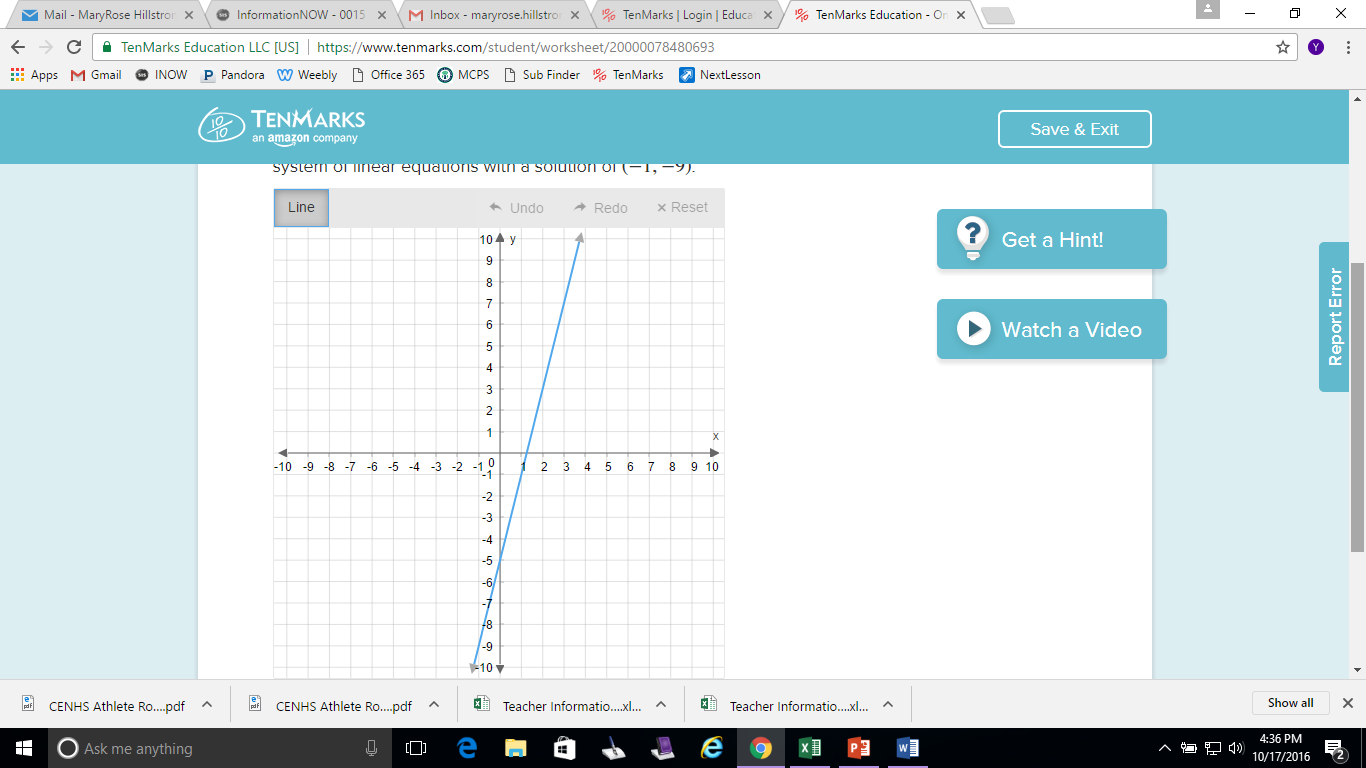